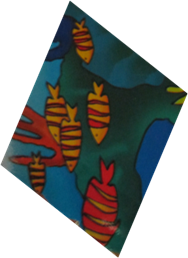 М о р е    М у з ы к и
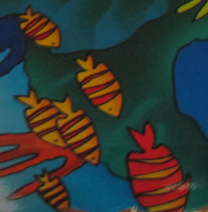 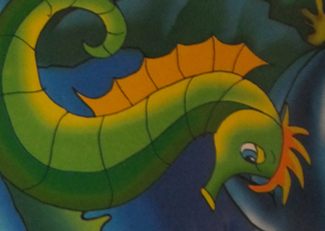 М о р е   М у з ы к и
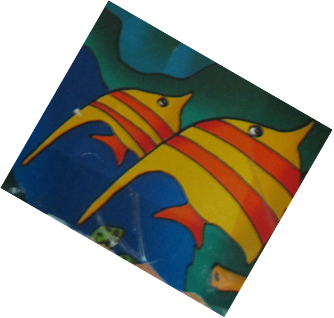 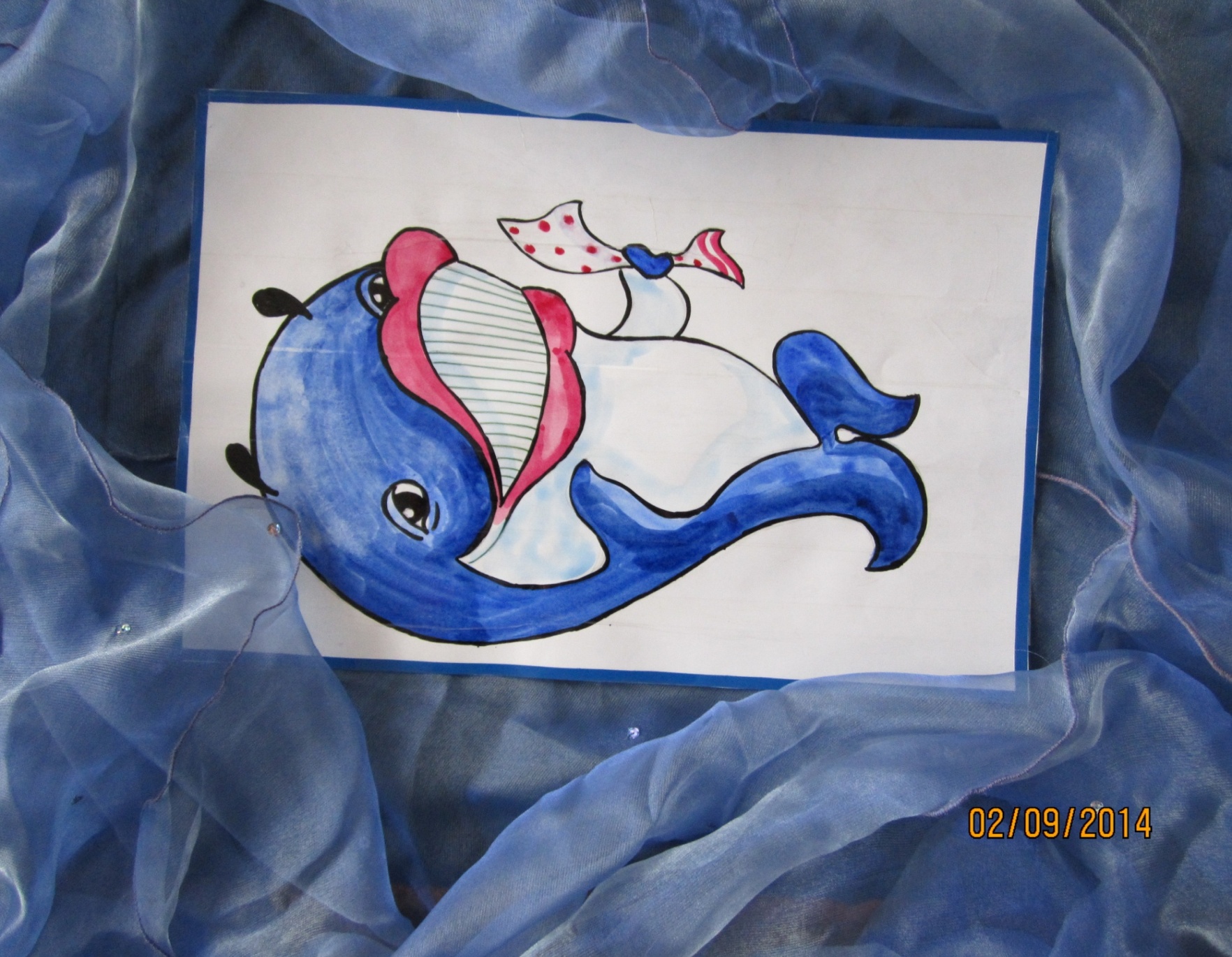 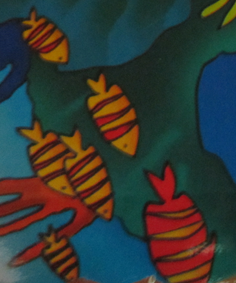 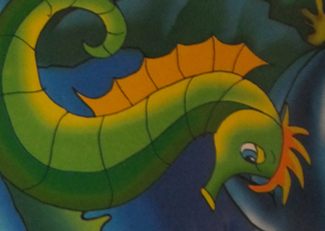 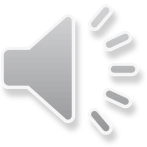 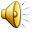